ДЕРЕВЬЯ РОДНОГО КРАЯ
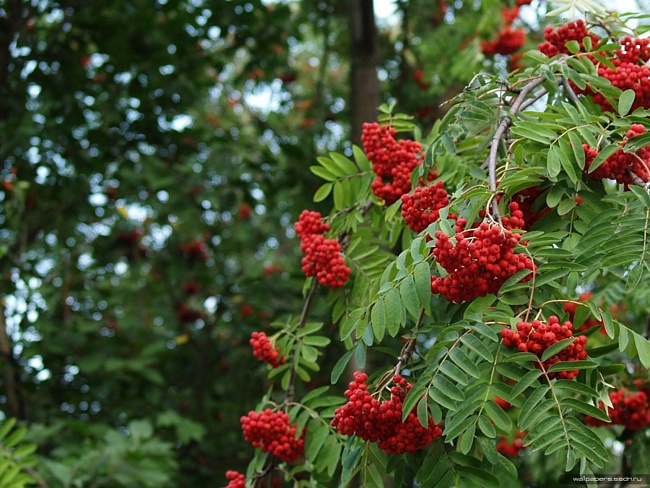 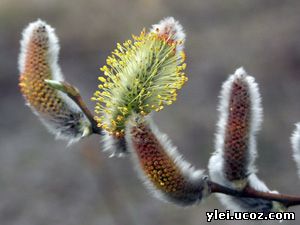 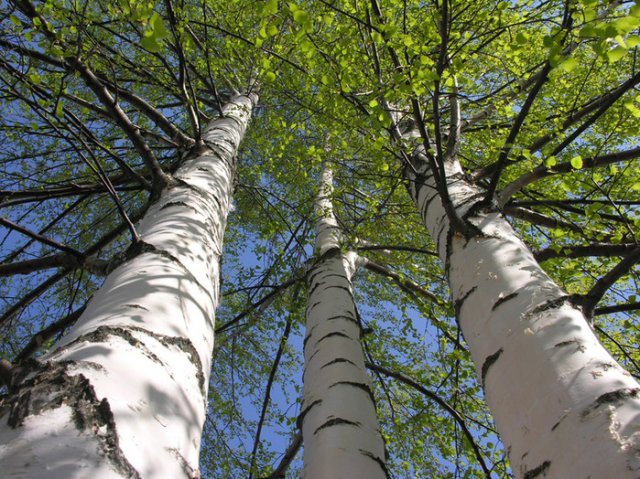 Подготовила воспитатель МБДОУ детского сада №36 «Росинка» 
г. Белгорода
Собакина Татьяна Николаевна
Древесные пни
Это пень, оставшийся от здорового древа.
Большую часть ствола дерева составляют молодые слои древесины. По ним от корней дерева к листьям переносятся вода и минеральные вещества.
Очень тонкий слой древесины, лежащий под самой корой, каждый год образует новое кольцо.
В середине расположена ядровая — старая, отмершая  древесина. Она очень тверда и крепка.
Кора не дает дереву пересохнуть и защищает его от насекомых и болезней. Кора не способна растягиваться. По мере того как дерево разрастается, она трескается и шелушится. Под старой корой нарастает новая.
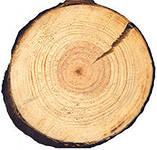 От чего дерево может погибнуть?
В рану на дереве могут проникнуть из воздуха грибковые споры.
Грибок попадает внутрь ствола. Ядровая древесина гниет. Ослабевшее дерево ломает сильный ветер.
Когда дерево умирает, под его корой селятся мелкие животные и растения. Многие из них питаются гниющей древесиной.
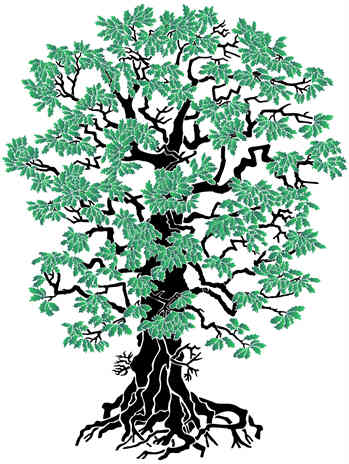 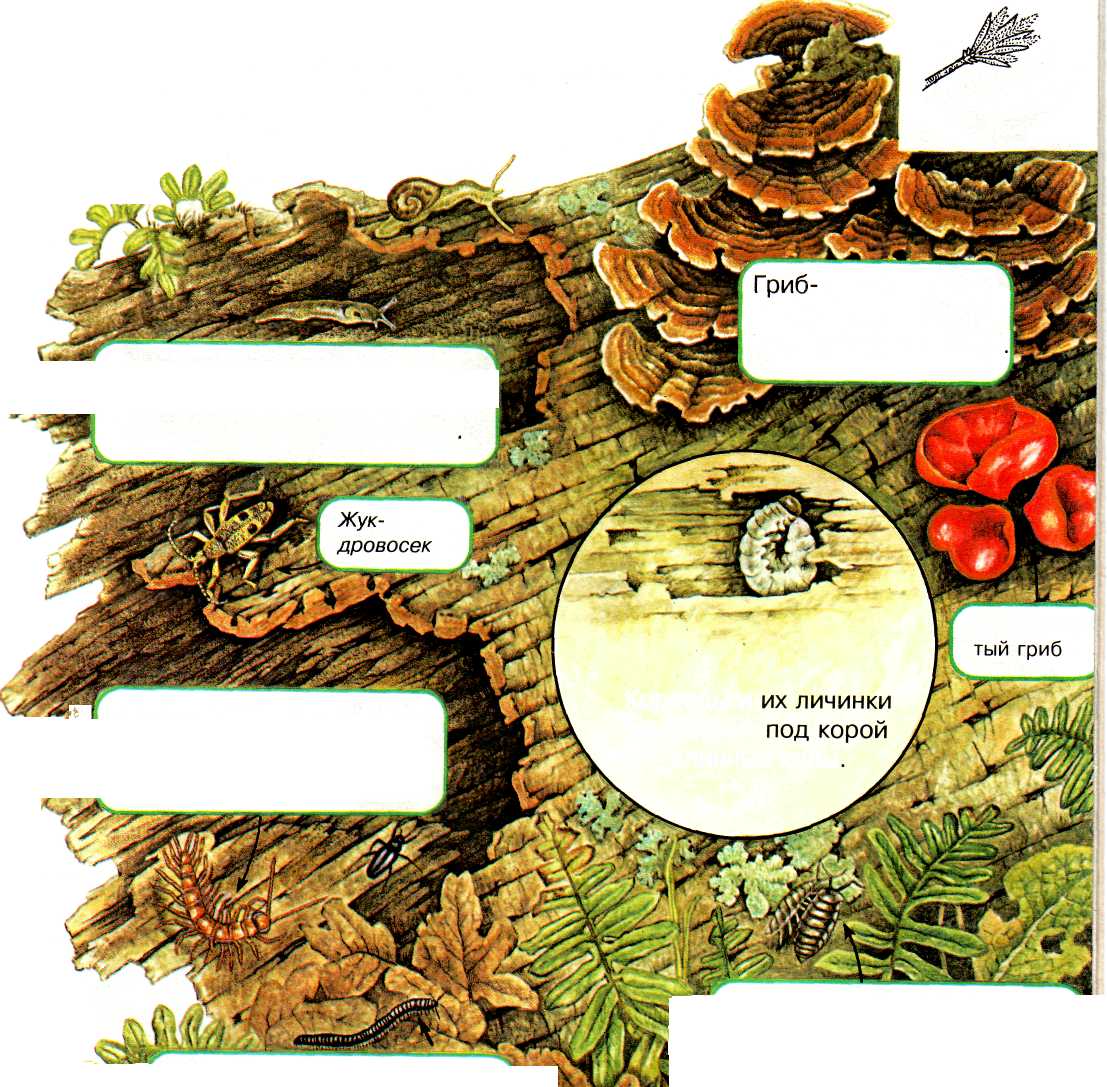 Многоножки живут в земле. Они питаются палой листвой.
Для чего дереву листья?
С помощью листьев деревья дышат и питаются.
Листья вдыхают воздух.
Вода движется к вершине ствола по трубочкам, расположенным в молодых слоях древесины.
Когда на листья падает дневной свет, воздух и вода преобразуются в необходимые дереву питательные вещества.
Питательные вещества через особые трубочки под корой расходятся по всему дереву
Цветение деревьев
Цветут все деревья. У цветков есть тычинки с пыльцой и пестики с семязачатками. Пыльца, попадая на пестики, прорастает вниз и там соединяется с семязачатками. Так происходит оплодотворение. Из оплодотворенных семязачатков вырастают семена.
 Лепестки и сладкий запах привлекают насекомых. Насекомые питаются сладким соком цветка — нектаром.
 Когда насекомые прилетают за нектаром, они задевают тычинки своим брюшком, и на нем остается пыльца.
 Перелетая с цветка на цветок, насекомые переносят пыльцу.
 Тычинки цветка дают пыльцу.
 Верхушка пестика называется рыльцем. К ней прилипает пыльца.
Мои наблюдения
Птицы вьют на деревьях гнезда, отдыхают, ищут семена и насекомых.
Некоторые бабочки целыми днями сидят.
Иногда на листьях отдыхают летающие насекомые, вроде бабочек и стрекоз.
Некоторые гусеницы почти незаметны. Поищи их как следует.
Поищи таких жуков на цветах и листьях.
 Плоды ивы можно найти  весной и летом.
Лес
   Здравствуй, лес!Дремучий лес,Полный сказок и чудес!Ты о чем шумишь листвоюНочью темной, грозовою,Что нам шепчешь на зареВесь в росе, как в серебре?Кто в глуши твоей таится?Что за зверь? Какая птица?Все открой, не утаи:Ты же видишь, мы свои.                      С. Погореловский
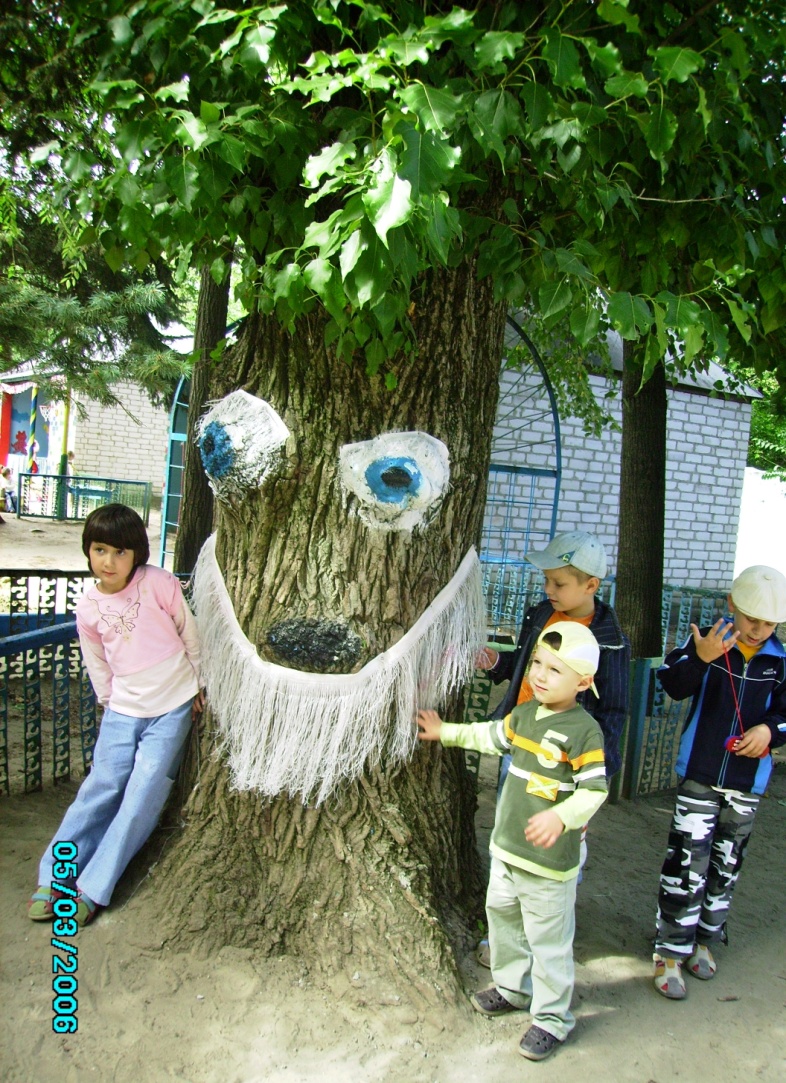